Concept 10.4: Genetic variation produced in sexual life cycles contributes to evolution
Mutations (changes in an organism’s DNA) are the original source of genetic diversity
Mutations create different versions of genes called alleles
Reshuffling of alleles during sexual reproduction produces genetic variation
© 2016 Pearson Education, Inc.
Origins of Genetic Variation Among Offspring
The behavior of chromosomes during meiosis and fertilization is responsible for most of the variation that arises in each generation
Three mechanisms contribute to genetic variation
Independent assortment of chromosomes
Crossing over
Random fertilization
© 2016 Pearson Education, Inc.
Independent Assortment of Chromosomes
Homologous pairs of chromosomes orient randomly at metaphase I of meiosis
In independent assortment, each pair of chromosomes sorts maternal and paternal homologs into daughter cells independently of the other pairs
© 2016 Pearson Education, Inc.
The number of combinations possible when chromosomes assort independently into gametes is 2n, where n is the haploid number
For humans (n = 23), there are more than 8 million (223) possible combinations of chromosomes
© 2016 Pearson Education, Inc.
Figure 10.11-s1
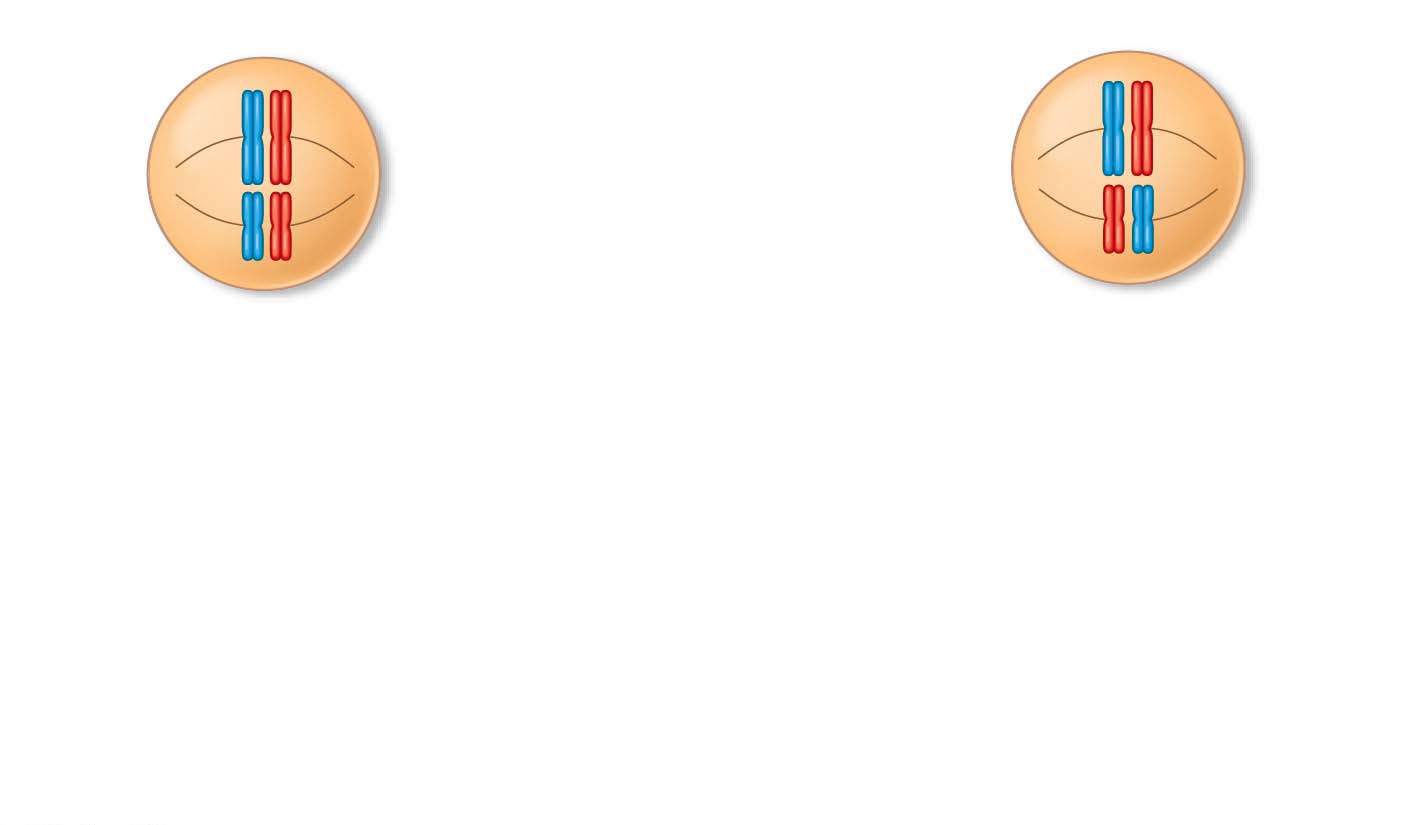 Possibility 2
Possibility 1
Two equally probable
arrangements of
chromosomes at
metaphase I
© 2016 Pearson Education, Inc.
[Speaker Notes: Figure 10.11-s1 The independent assortment of homologous chromosomes in meiosis (step 1)]
Figure 10.11-s2
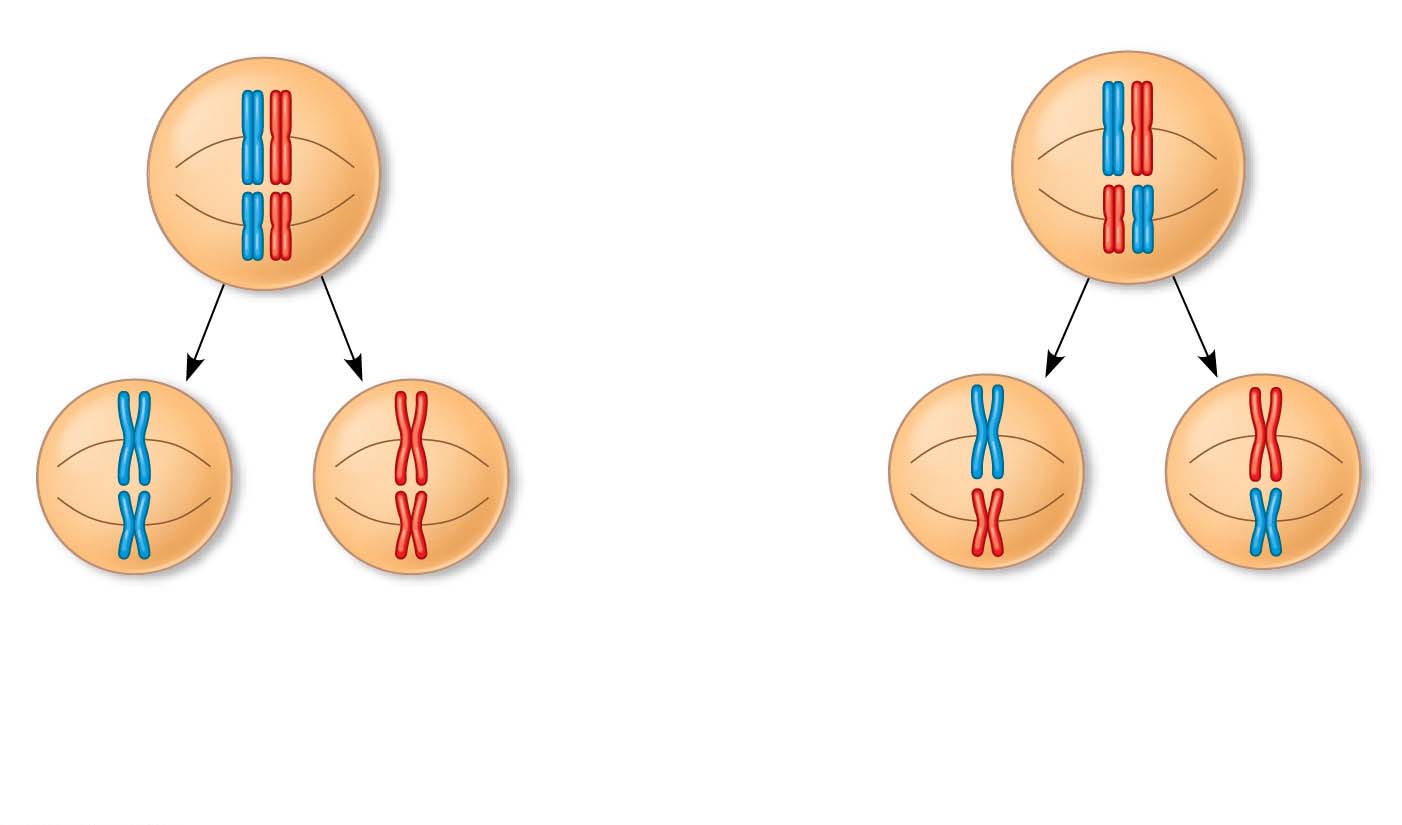 Possibility 2
Possibility 1
Two equally probable
arrangements of
chromosomes at
metaphase I
Metaphase II
© 2016 Pearson Education, Inc.
[Speaker Notes: Figure 10.11-s2 The independent assortment of homologous chromosomes in meiosis (step 2)]
Figure 10.11-s3
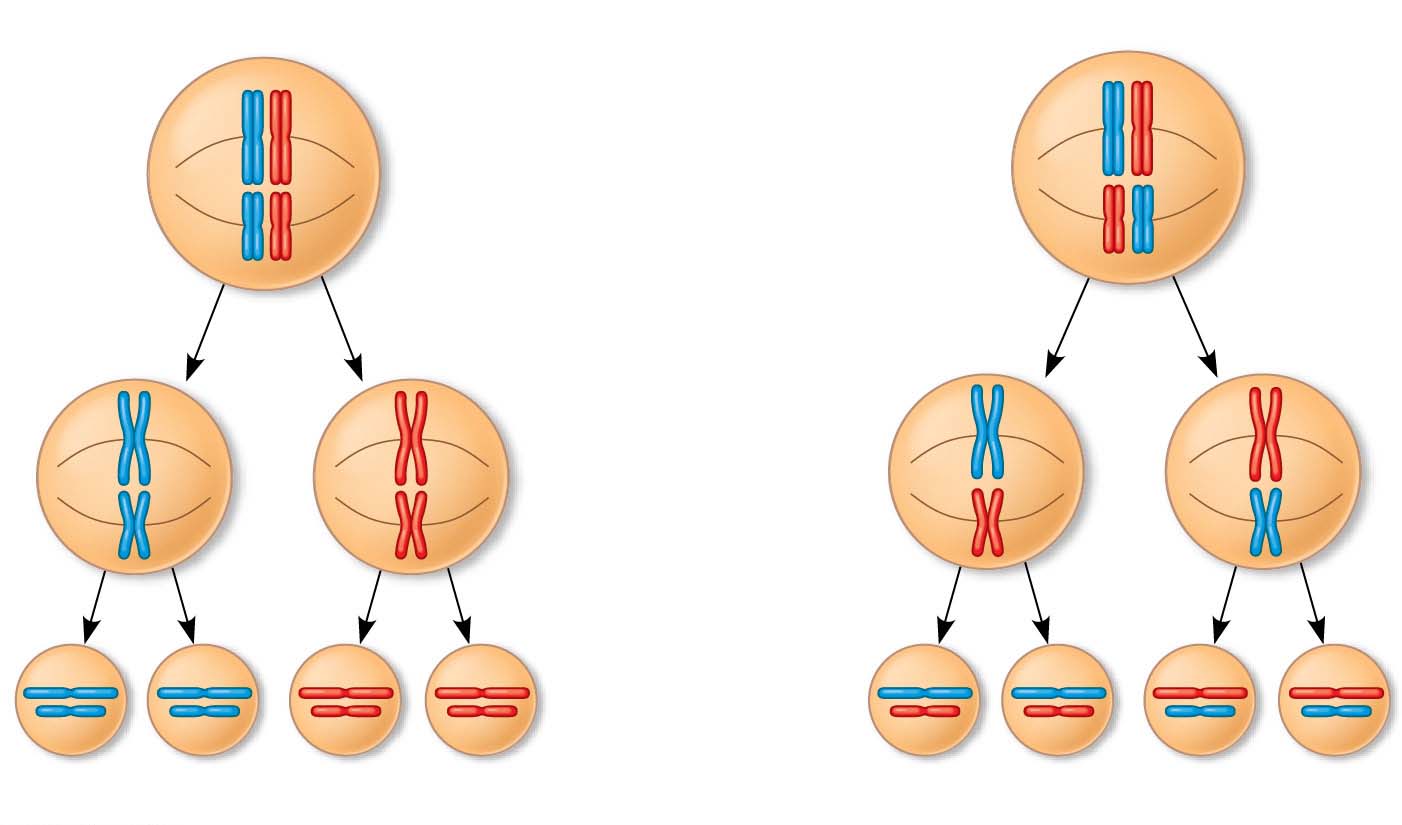 Possibility 2
Possibility 1
Two equally probable
arrangements of
chromosomes at
metaphase I
Metaphase II
Daughter
cells
Combination 2
Combination 1
Combination 3
Combination 4
© 2016 Pearson Education, Inc.
[Speaker Notes: Figure 10.11-s3 The independent assortment of homologous chromosomes in meiosis (step 3)]
Crossing Over
Crossing over produces recombinant chromosomes, which combine DNA inherited from each parent
In meiosis in humans, on average, one to three crossover events occur per chromosome pair
© 2016 Pearson Education, Inc.
Crossing over contributes to genetic variation by combining DNA, producing chromosomes with new combinations of maternal and paternal alleles
© 2016 Pearson Education, Inc.
Animation: Genetic Variation
© 2016 Pearson Education, Inc.
Figure 10.12-s1
Nonsister chromatids
held together
during synapsis
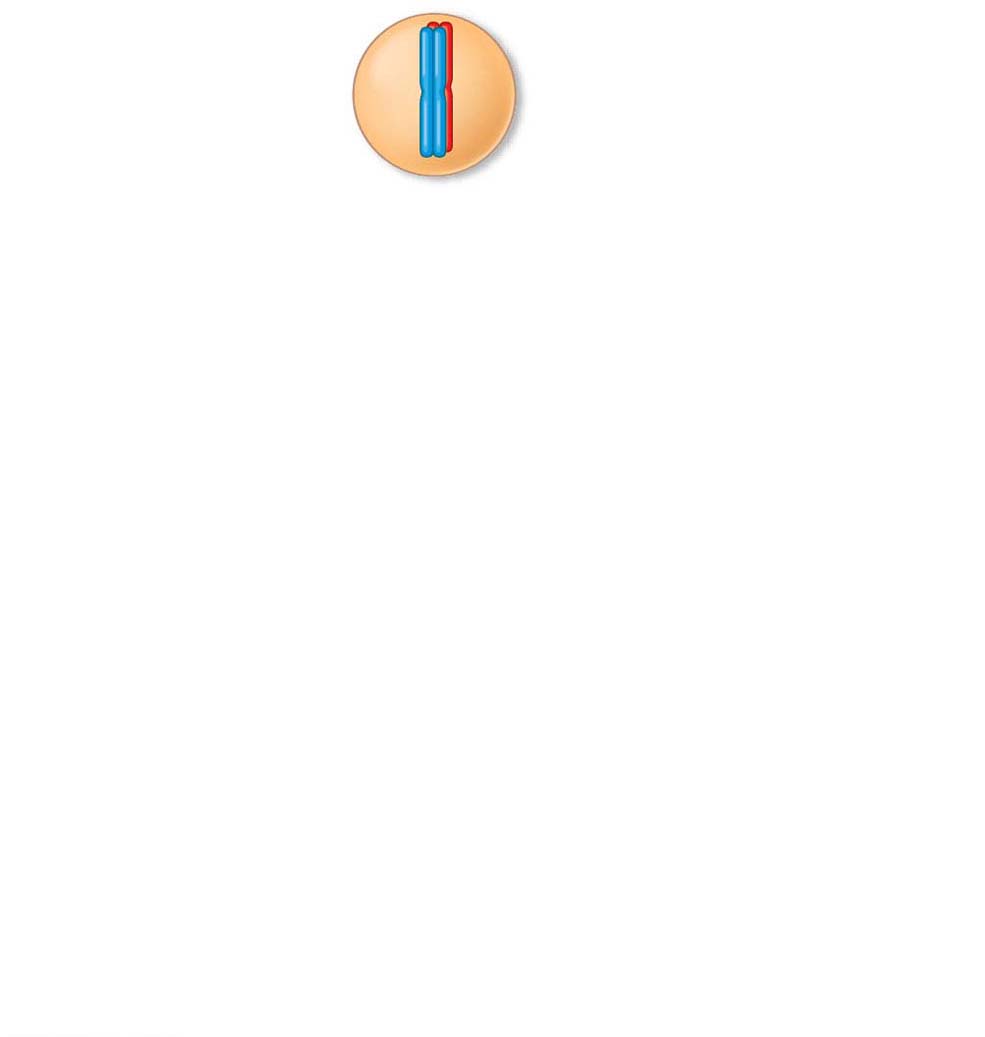 Prophase I
of meiosis
Pair of
homologs
© 2016 Pearson Education, Inc.
[Speaker Notes: Figure 10.12-s1 The results of crossing over during meiosis (step 1)]
Figure 10.12-s2
Nonsister chromatids
held together
during synapsis
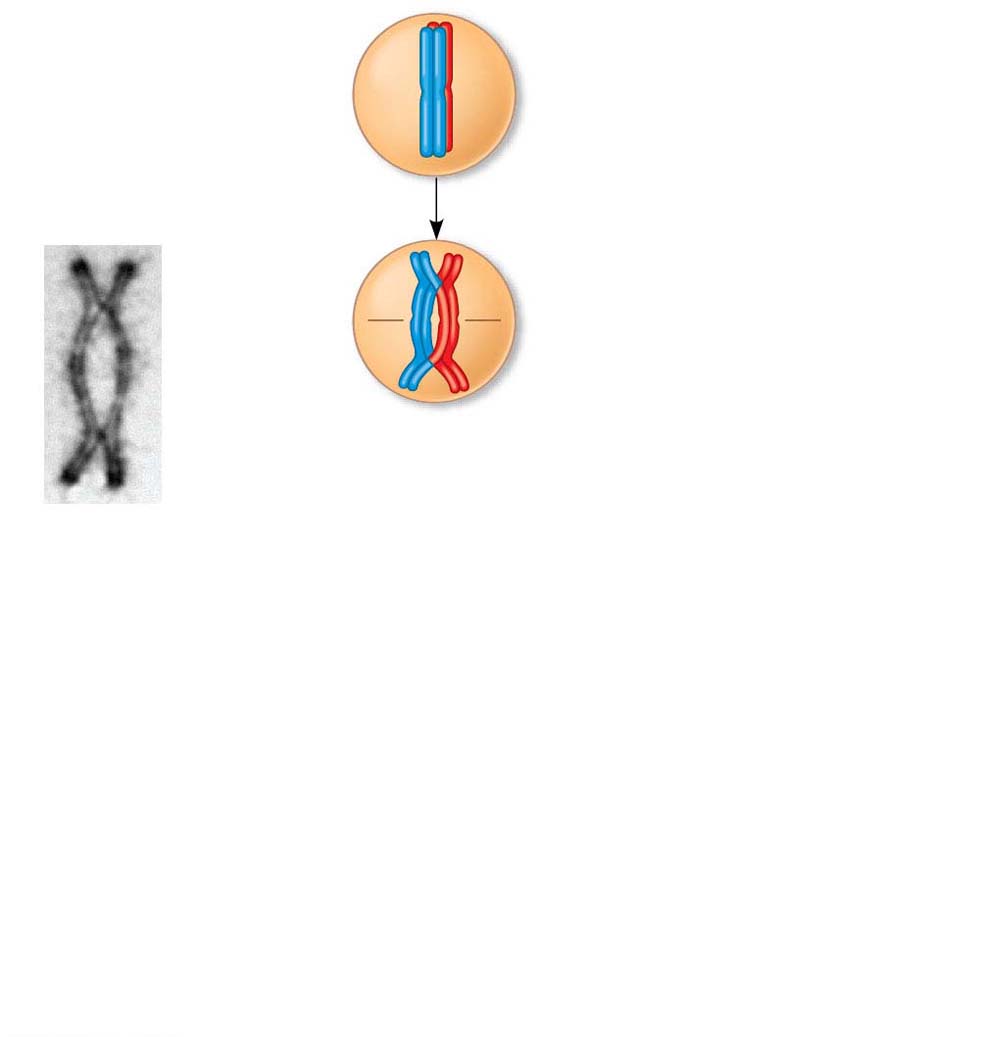 Prophase I
of meiosis
Pair of
homologs
Synapsis and
crossing over
Chiasma
site
Centromere
TEM
© 2016 Pearson Education, Inc.
[Speaker Notes: Figure 10.12-s2 The results of crossing over during meiosis (step 2)]
Figure 10.12-s3
Nonsister chromatids
held together
during synapsis
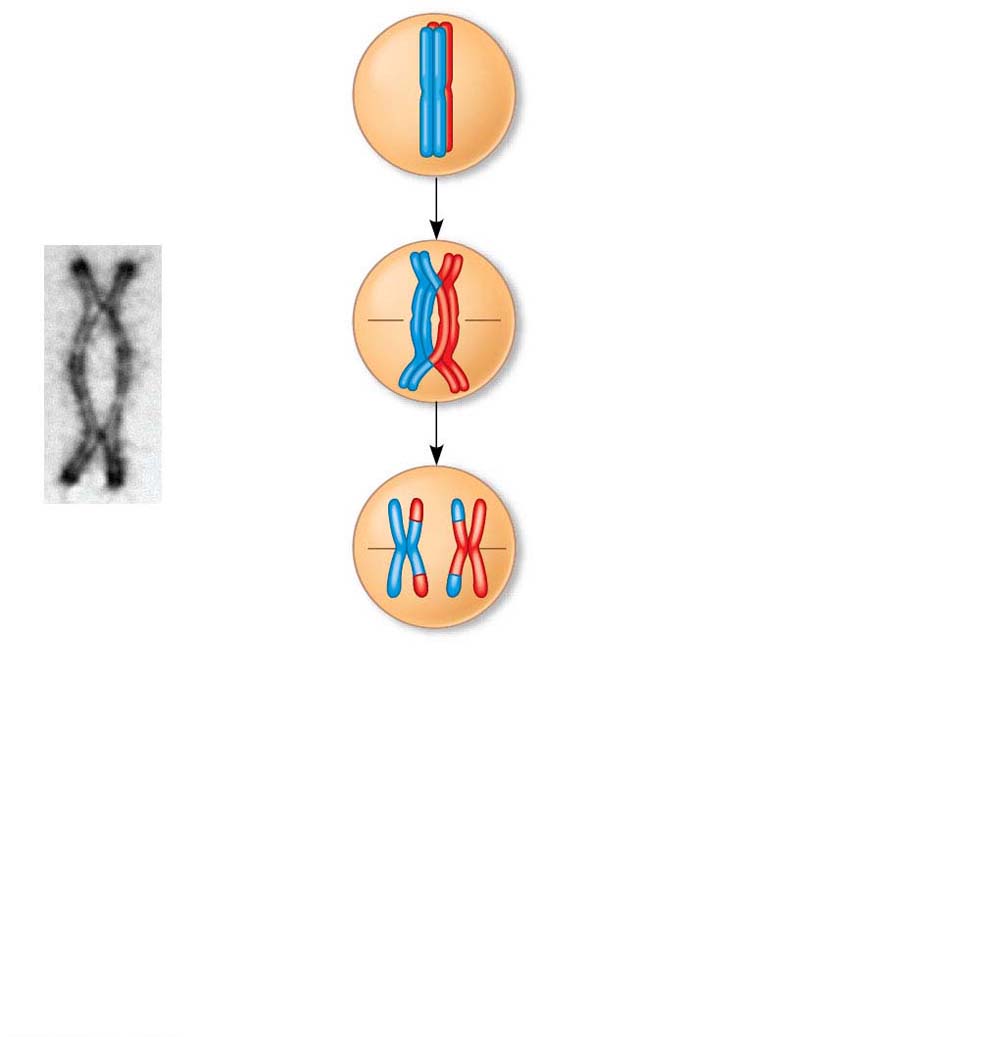 Prophase I
of meiosis
Pair of
homologs
Synapsis and
crossing over
Chiasma
site
Breakdown of
proteins holding sister
chromatid arms together.
Centromere
TEM
Anaphase I
© 2016 Pearson Education, Inc.
[Speaker Notes: Figure 10.12-s3 The results of crossing over during meiosis (step 3)]
Figure 10.12-s4
Nonsister chromatids
held together
during synapsis
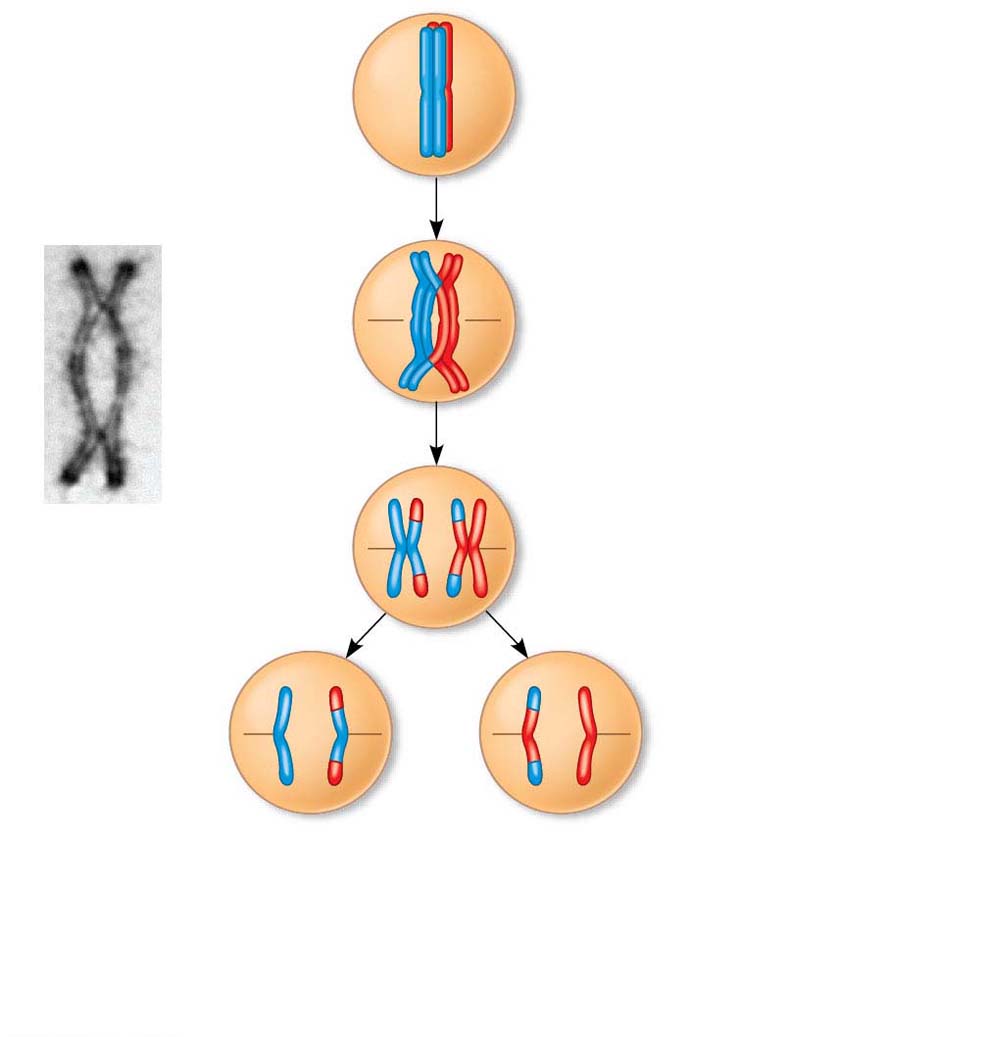 Prophase I
of meiosis
Pair of
homologs
Synapsis and
crossing over
Chiasma
site
Breakdown of
proteins holding sister
chromatid arms together.
Centromere
TEM
Anaphase I
Anaphase II
© 2016 Pearson Education, Inc.
[Speaker Notes: Figure 10.12-s4 The results of crossing over during meiosis (step 4)]
Figure 10.12-s5
Nonsister chromatids
held together
during synapsis
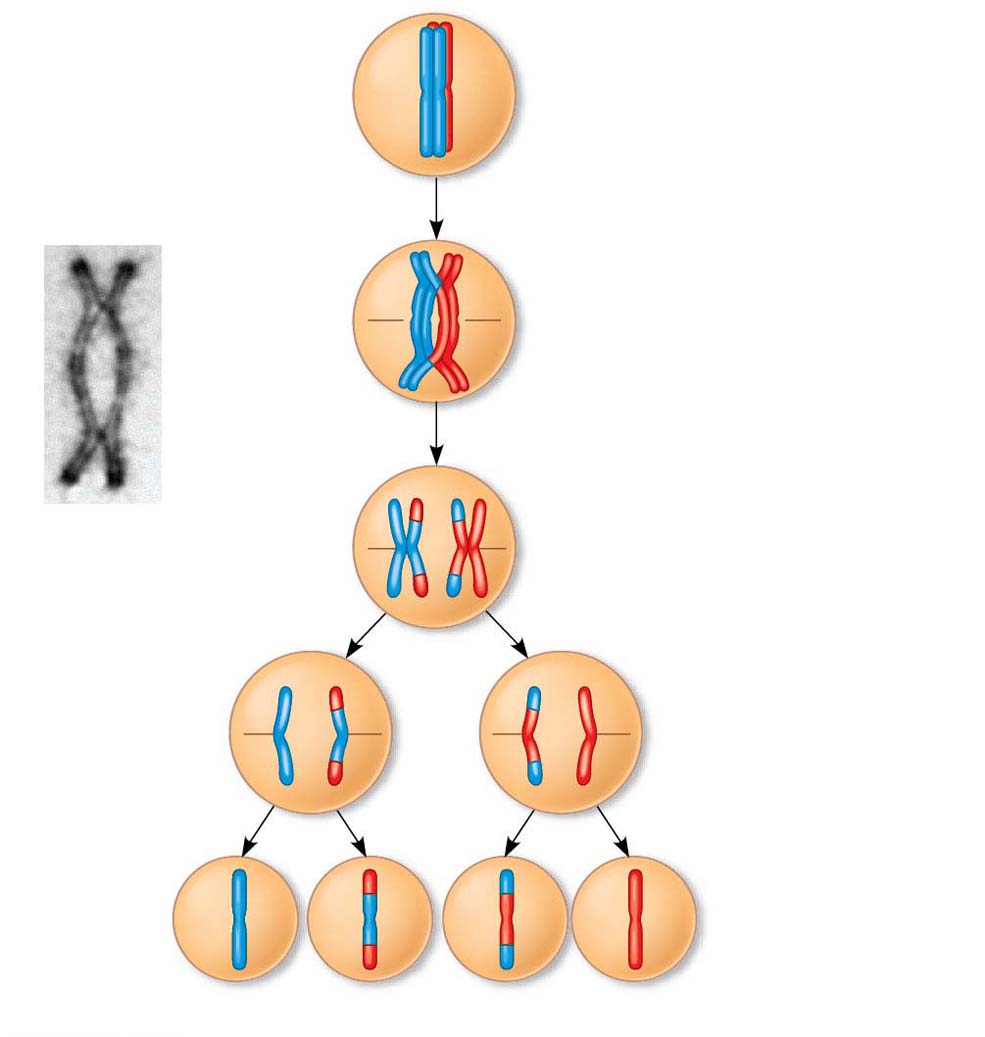 Prophase I
of meiosis
Pair of
homologs
Synapsis and
crossing over
Chiasma
site
Breakdown of
proteins holding sister
chromatid arms together.
Centromere
TEM
Anaphase I
Anaphase II
Daughter
cells
Recombinant chromosomes
© 2016 Pearson Education, Inc.
[Speaker Notes: Figure 10.12-s5 The results of crossing over during meiosis (step 5)]
Random Fertilization
Random fertilization adds to genetic variation because any sperm can fuse with any ovum (unfertilized egg)
The fusion of two gametes (each with 8.4 million possible chromosome combinations from independent assortment) produces a zygote with any of about 70 trillion diploid combinations
© 2016 Pearson Education, Inc.
Crossing over adds even more variation
Each zygote has a unique genetic identity
© 2016 Pearson Education, Inc.
The Evolutionary Significance of Genetic Variation Within Populations
Natural selection results in the accumulation of genetic variations favored by the environment
Sexual reproduction contributes to the genetic variation in a population, which originates from mutations
© 2016 Pearson Education, Inc.
Asexual reproduction is less expensive than sexual reproduction
Nonetheless, sexual reproduction is nearly universal among animals
Overall, genetic variation is evolutionarily advantageous
© 2016 Pearson Education, Inc.